Asthma
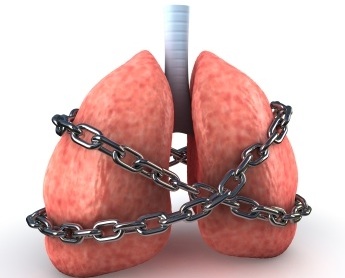 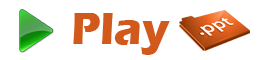 Asthma is a disease affecting the airways that carry air to and from your lungs. 
People who suffer from this chronic condition (long-lasting or recurrent) are said to be asthmatic.
What is Asthma?
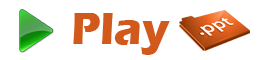 Asthma was first recognized in ancient Egypt.
In 1873, the first paper was published in explaining this disease.
Pilocarpin was used on 1880 as a medical treatment for asthma.
In 1905, Epinephrine was the first treatment used to control asthma.
History of Asthma
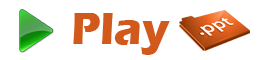 Tobacco Smoke
Air polluted Atmosphere
Allergy
Stress
Obesity
Genes
Atopy
Airway Hyperactivity
What Cause Asthma?
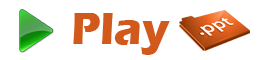 The most common symptom is wheezing. It makes whistling sound while breathing.
Shortness of breath
Chest tightness or pain
Chronic coughing
Trouble sleeping due to coughing or wheezing
Asthma Symptoms
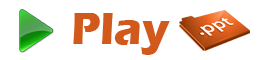 Asthma Symptoms
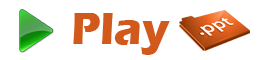 At night or early morning
During or after exercise
During certain seasons
After laughing or crying
When exposed to common asthma triggers
When Asthma Symptoms Occur?
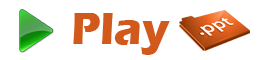 Child-onset Asthma
Adult-onset Asthma
Exercise-induced Asthma
Cough-induced Asthma
Occupational Asthma
Nocturnal Asthma
Steroid Resistant Asthma
Types of Asthma
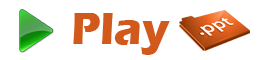 There is no cure for asthma, but it can be controlled with good treatment.
Some treatment which controls asthma are:
Continuous Checkup
Daily medications
Quick relief medicines
Inhaler
Vitamin D
Treatment
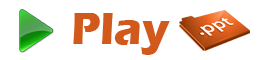 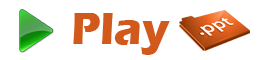 www.playppt.com
Thank You!!!